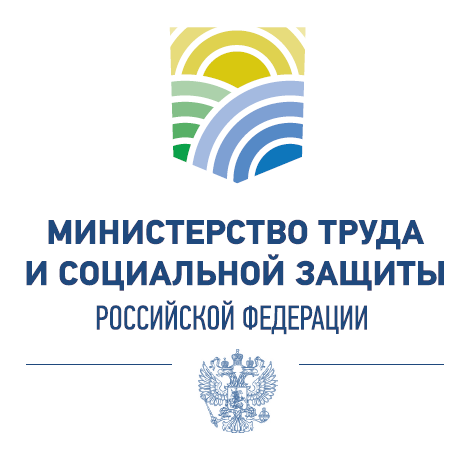 Что думают россияне о пенсионной реформе?Результаты опросов общественного мнения
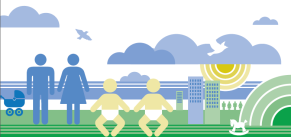 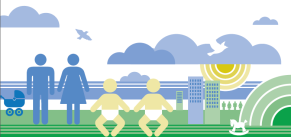 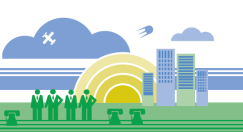 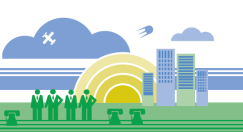 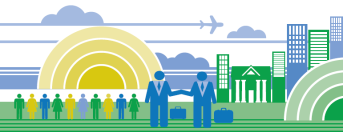 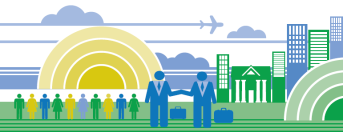 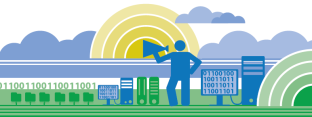 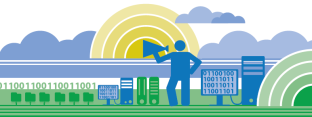 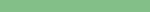 ОБЩАЯ ХАРАКТЕРИСТИКА ИССЛЕДОВАНИЙ
Исследования по изучению общественного мнения провели: 

 Всероссийский центр изучения общественного мнения (один из лидеров российского рынка социологических исследований);
 Российская академия народного хозяйства и государственной службы при Президенте РФ и «Левада-центр» (один из лидеров российского рынка социологических исследований); 
 ООО «Инновация» (консалтинговая компания);
 Единая федеральная телефонная служба Пенсионного фонда России.
Количество респондентов – 7274 человека
Возраст респондентов – от 18 лет и старше 
Тип населенного пункта – город, село
Количество населенных пунктов – около 150
География охвата – все регионы России
Время проведения – июнь 2013 года
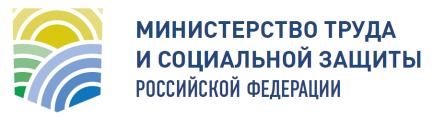 2
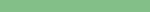 РЕЗУЛЬТАТЫ ИССЛЕДОВАНИЙ
В целом, опросы показали, что жители России положительно относятся к ряду положений Стратегии долгосрочного развития пенсионной системы Российской Федерации.

В частности, поддерживается:

уход от уравнительного принципа исчисления пенсий, когда стаж играет незначительную роль;

повышение минимального стажа для получения права на пенсию с 5 лет до 15 лет;

стимулирование граждан работать за пределами стажа в 30-35 лет, за пределами общеустановленного пенсионного возраста;

поощрение граждан, отложивших срок выхода на пенсию;

- зависимость размера пенсии от заработной платы и продолжительности стажа в совокупности.
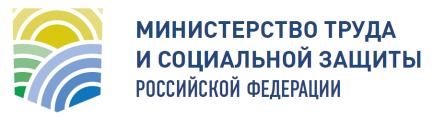 3
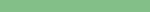 Отношение граждан к проблеме отсутствия зависимости 
размера пенсии от стажа
Подавляющее большинство респондентов считает несправедливым уравнительный принцип, заложенный в действующих правилах исчисления пенсий.
Как показал опрос «Левады-центра», все респонденты, вне зависимости от пола, возраста, образования и пр., поддерживают идею о дифференциации размера пенсий в зависимости от продолжительности стажа.
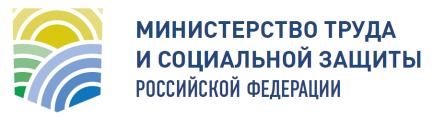 4
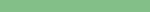 Отношение граждан к существующему минимальному трудовому стажу для получения права на пенсию
Более половины граждан уверены, что минимальный 
стаж должен составлять 15-25 лет
Меньшая часть респондентов считает приемлемым минимальный трудовой стаж в 5 лет
Ответы по предлагаемому Правительством РФ стажу в 15 лет выбрали от 20 до 54 % респондентов
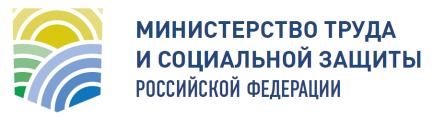 5
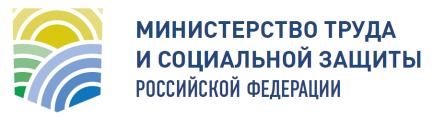 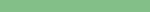 Планирование трудовой деятельности: Сколько лет вы планируете работать от начала трудовой деятельности?
Готовы работать 30-34 года – среднем 26,5 % респондентов, 
то есть примерно каждый четвертый
6
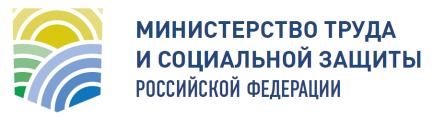 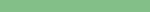 Отношение граждан к продолжению работы
после выхода на пенсию
Половина респондентов планирует продолжать работать после вступления в пенсионный возраст, половина – нет
7
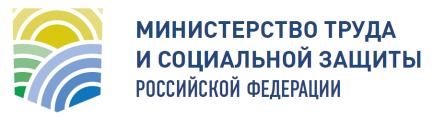 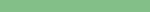 Отношение граждан к поощрению пенсионеров 
за длительный стаж
Опросы показали, что большинство респондентов поддерживают предложение об увеличении пенсии для тех, кто имеет трудовой стаж более 30-35 лет
8
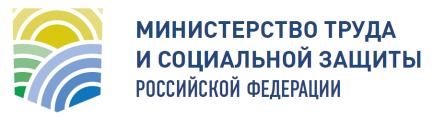 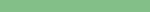 Отношение граждан к возможности отложить выход на пенсию
По данным опросов, в среднем треть россиян (32,2 %) при условии увеличения размера пенсионных накоплений готовы отложить выход на пенсию на несколько лет
Преимущественно граждане готовы отсрочить выход на пенсию на 5 лет, при увеличении пенсии в 1,5 раза
9
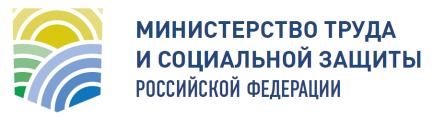 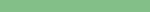 Легальная и теневая занятость
Исследования выявили, что только немногим более половины респондентов  получают официальную, «белую» зарплату.  Остальные либо полностью, либо частично получают зарплату «в конверте».
При этом абсолютное большинство респондентов знают, что размер их пенсии зависит от официальной зарплаты, с которой работодатель уплачивает взносы в Пенсионный фонд России
10
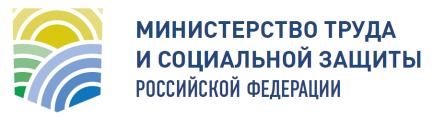 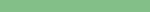 Осведомленность граждан о формировании пенсии
Большинство респондентов (63,2 %) отметили, что знают о том, как формируется их будущая пенсия
Однако более половины из них отметили, что не знают деталей формирования их пенсии и обладают об этом лишь общими представлениями
11
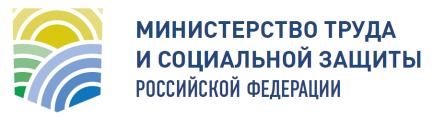 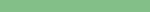 Мнение граждан относительно факторов, 
определяющих размер пенсии
Респонденты высказались за то, чтобы при определении размера пенсии основная роль отводилась размеру заработной платы и продолжительности стажа в совокупности
Поддерживает действующую сегодня пенсионную формулу, по которой значительную роль играет размер взносов, уплачиваемых работодателем в Пенсионный фонд России, лишь незначительная часть россиян
12
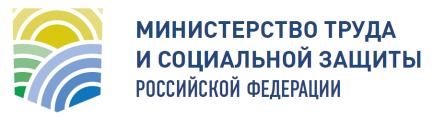 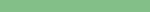 Мнение граждан относительно приемлемого уровня
пенсионного обеспечения
По данным ВЦИОМа, каждый пятый житель России (20 %) хотел бы получать пенсию в размере 20-25 тыс. рублей
Согласно результатам, полученным ООО «Инновация», самые распространенные ответы:

 от 15 000 до 17 499 руб. - 26,4 % 
 от 17 500 руб. до 19 999 руб. - 24,2 %
13
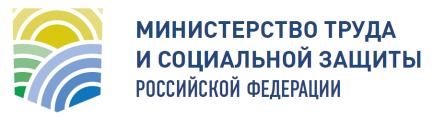 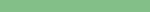 Осведомленность граждан о выборе размера 
накопительной части пенсии
Уровень информированности о выборе стратегии относительно накоплений в настоящее время является выше среднего
Однако детально осведомлены только 13 % опрошенных ВЦИОМом, 17 % – «Левада-центром», 20,4 % – ООО «Инновация»
14
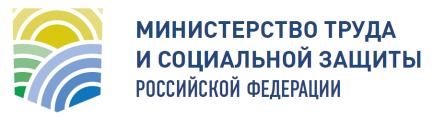 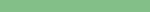 Отношение граждан 
к негосударственным пенсионным фондам
Доверие негосударственным пенсионным фондам является низким
Вы готовы или не готовы доверить формирование накопительной части своей будущей пенсии негосударственному пенсионному фонду?
Планируют ли респонденты возврат части средств из накопительной в солидарную систему?
По данным «Левада-центра», более половины участников обязательного пенсионного накопления планируют перевести свои накопления в солидарную систему. Особенно активно это сделают те, у кого сегодня накопления находятся в НПФ.

Около четверти лиц, имеющих накопления, не хотят возвращения в солидарную систему. Но среди клиентов НПФ таких чуть более 10%.
15
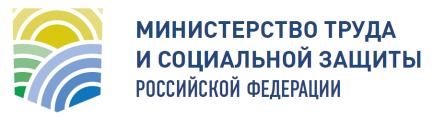 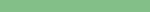 Мнение граждан относительно возможной обязанности работодателя платить дополнительную пенсию вышедшим 
на пенсию досрочно
Если работник длительное время работал на вредном или опасном производстве, должен ли работодатель платить ему дополнительную пенсию (помимо основной, государственной)?
Абсолютное большинство опрошенных уверены, что работодатели должны выплачивать работникам вредного и опасного производства дополнительную пенсию
16
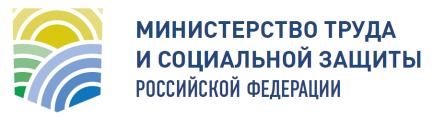 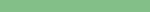 Мнение граждан относительно повышения пенсионного возраста
По результатам исследования установлено, что абсолютное большинство опрошенных не поддерживает постепенное повышение пенсионного возраста
17
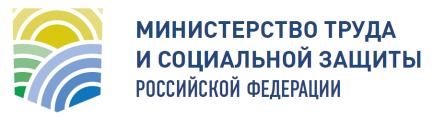